PHY 114 A General Physics II
11 AM-12:15 PM  TR Olin 101

Plan for Lecture 15 (Chapter 33):

Alternating current circuits
AC EMF
R, C, L behaviors in AC circuit
RLC circuits
3/22/2012
PHY 114 A  Spring 2012 -- Lecture 15
1
Remember to send in your chapter reading questions…
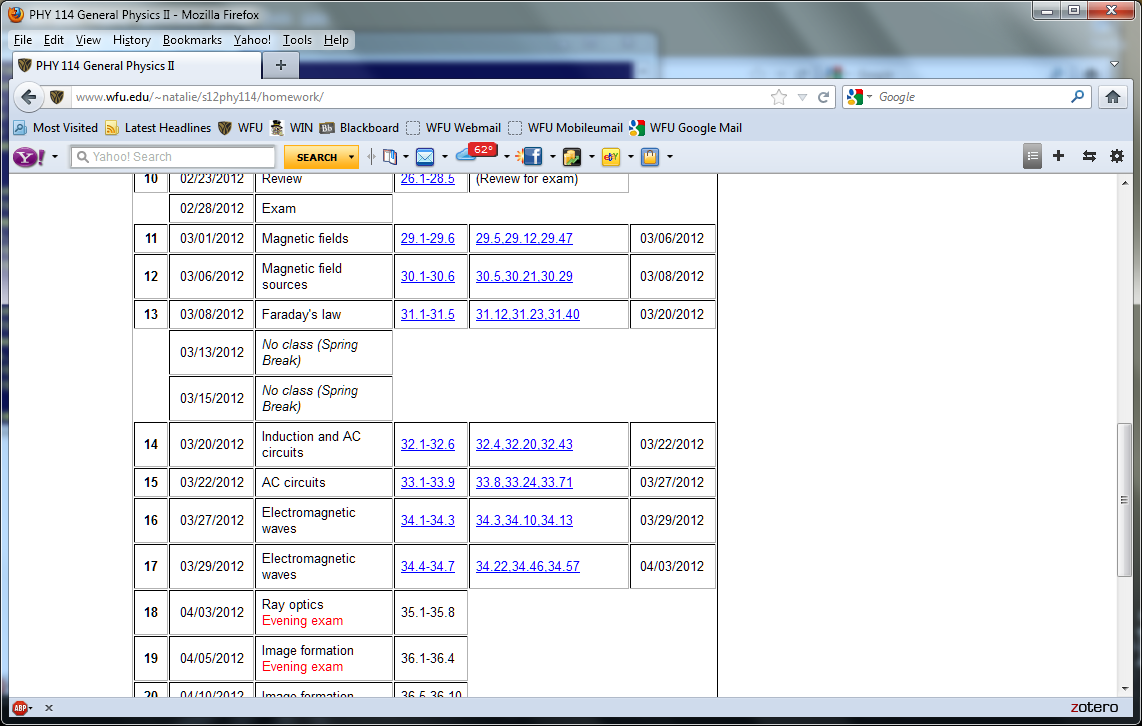 3rd exam will be scheduled for evenings during the week of 4/2/2012
3/22/2012
PHY 114 A  Spring 2012 -- Lecture 15
2
Homework hint:
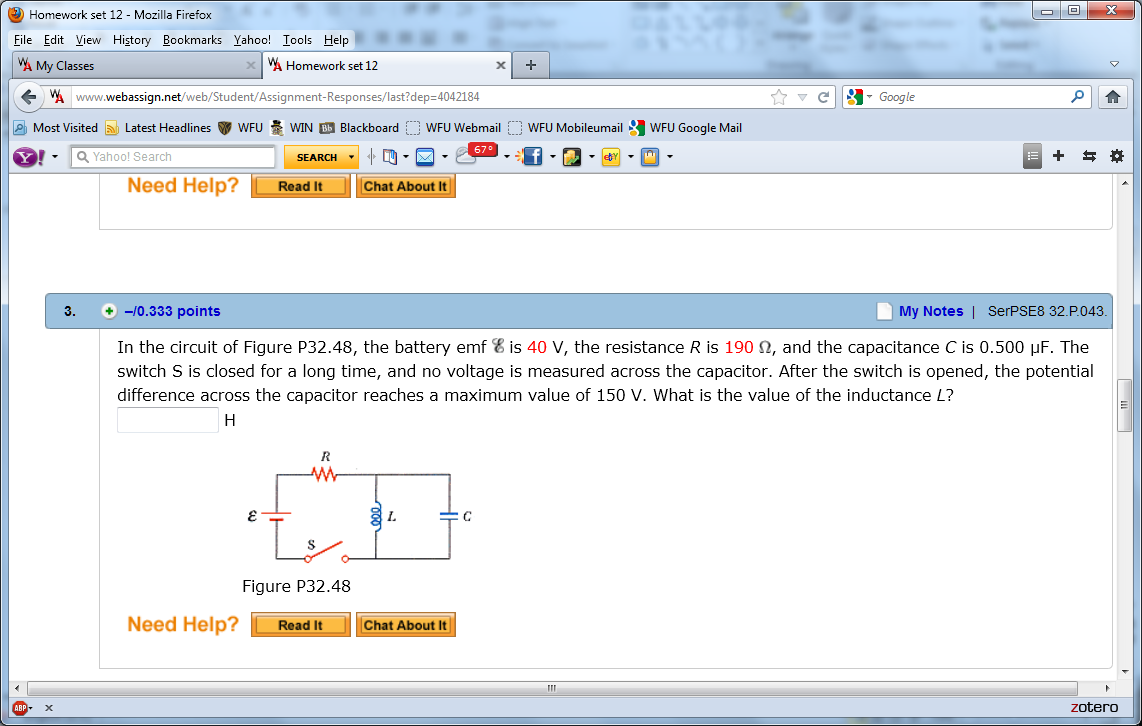 “The switch S is closed for a long time, and no voltage is measured across the capacitor.”   Which of the following statements is false?
The voltage across the inductor and the capacitor must always be the same.
After a long time the current through the inductor is E/R.
After a long time the current through the resistor is E/R.
After a long time, the current through the inductor is 0.
3/22/2012
PHY 114 A  Spring 2012 -- Lecture 15
3
Homework hint:
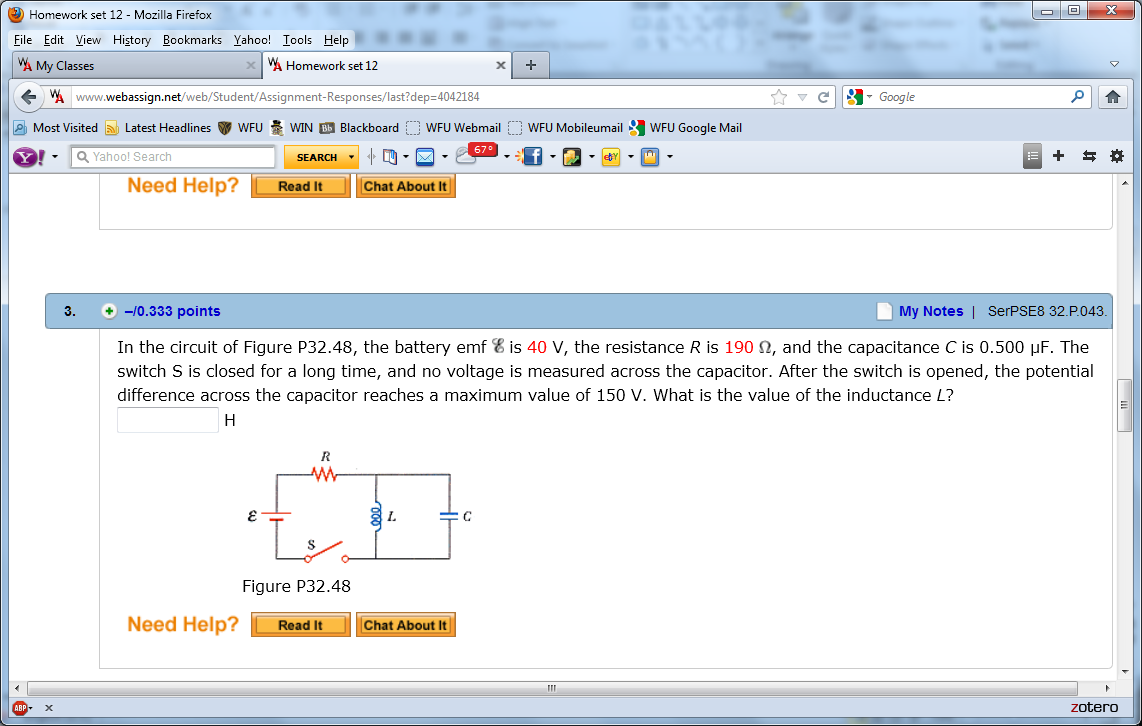 After the switch S is opened (t=0) which of the following statements are true?
The circuit is now an LC circuit with the initial condition that Q(t=0)=CE.
The circuit is now an LC circuit with the initial condition that I(t=0)=E/R.
The current will oscillate forever with an angular frequency of
3/22/2012
PHY 114 A  Spring 2012 -- Lecture 15
4
DC - LRC circuit:
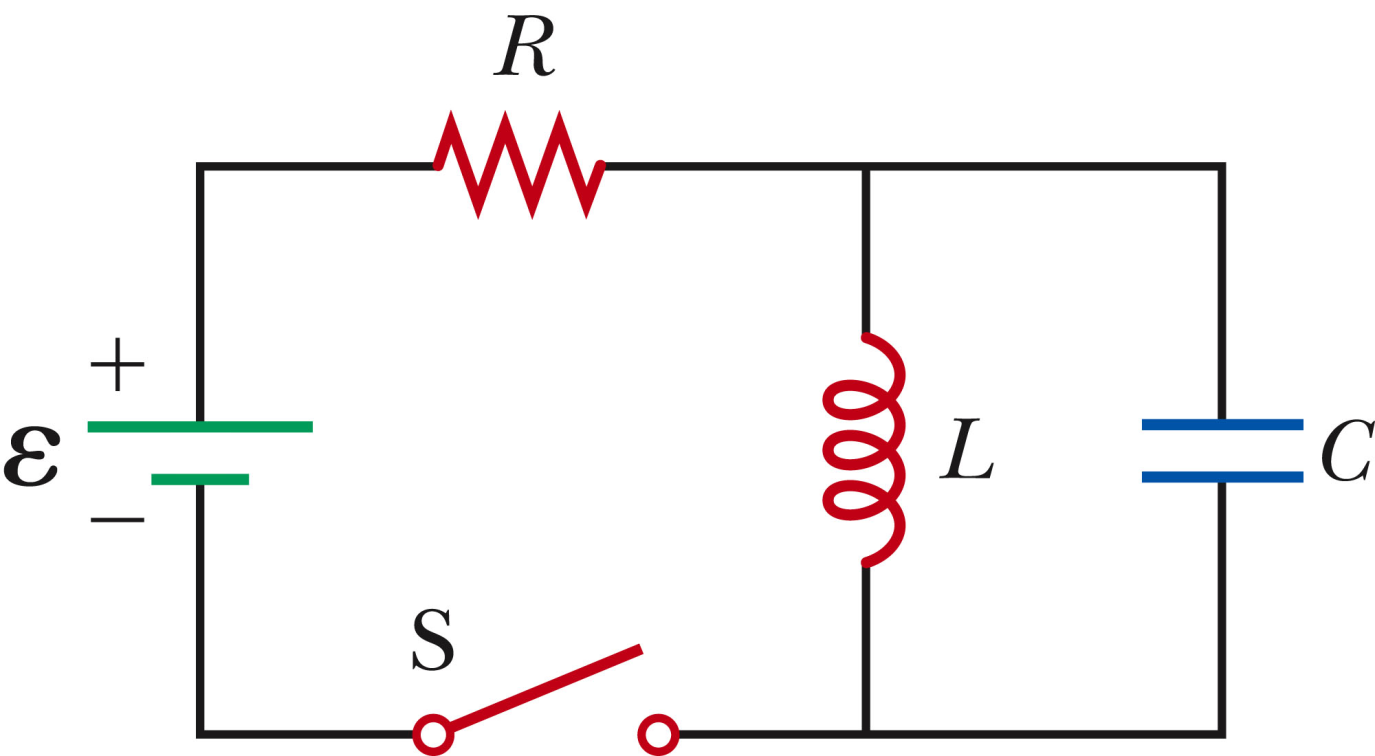 C
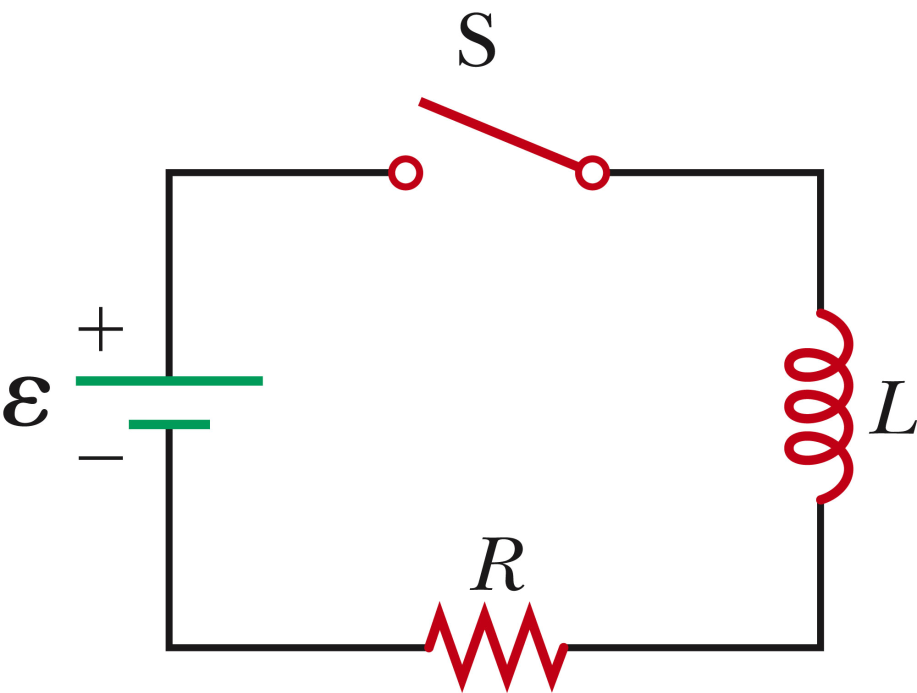 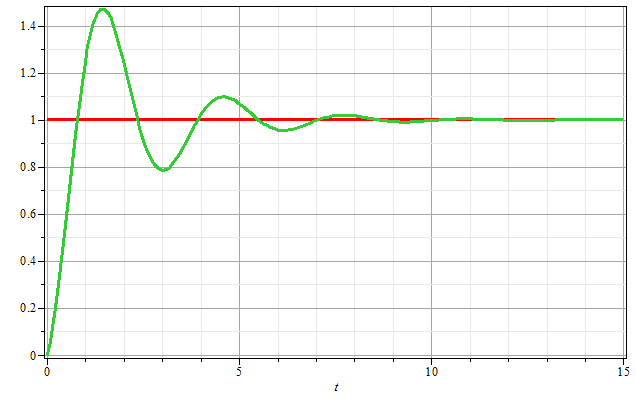 Q/CE
t
3/22/2012
PHY 114 A  Spring 2012 -- Lecture 15
5
AC  EMF source
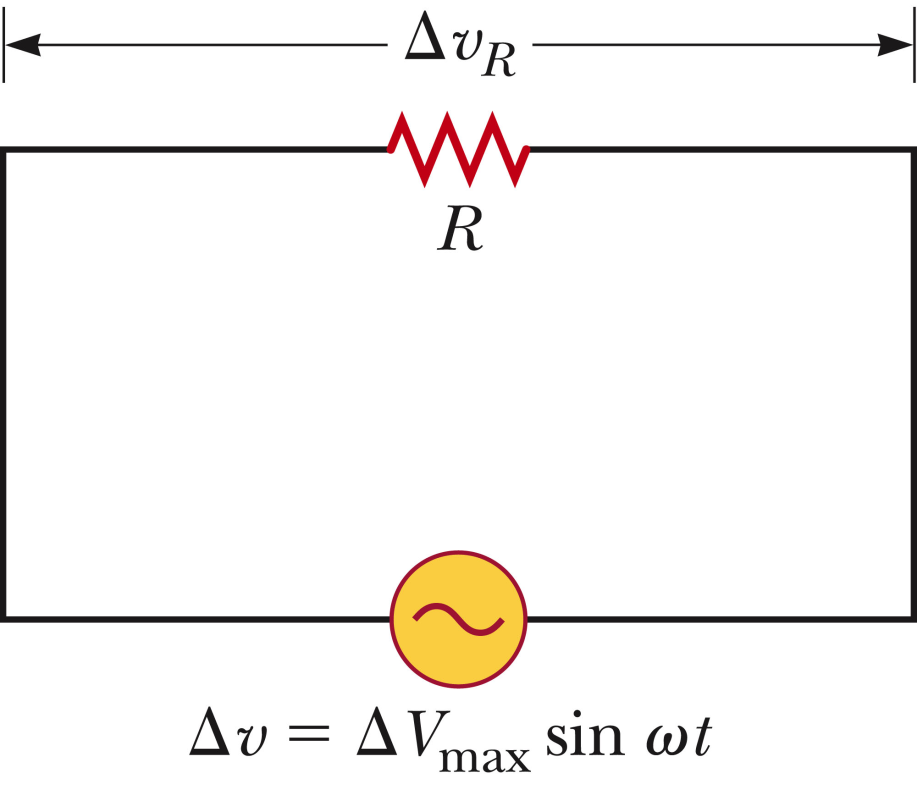 DVmax
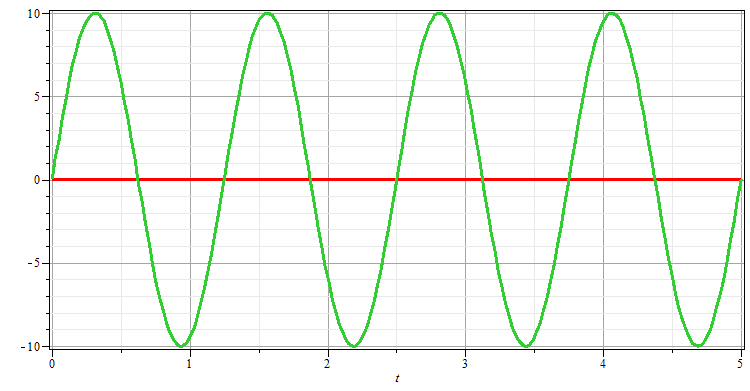 1/2pf
Dv
t
3/22/2012
PHY 114 A  Spring 2012 -- Lecture 15
6
AC  EMF source
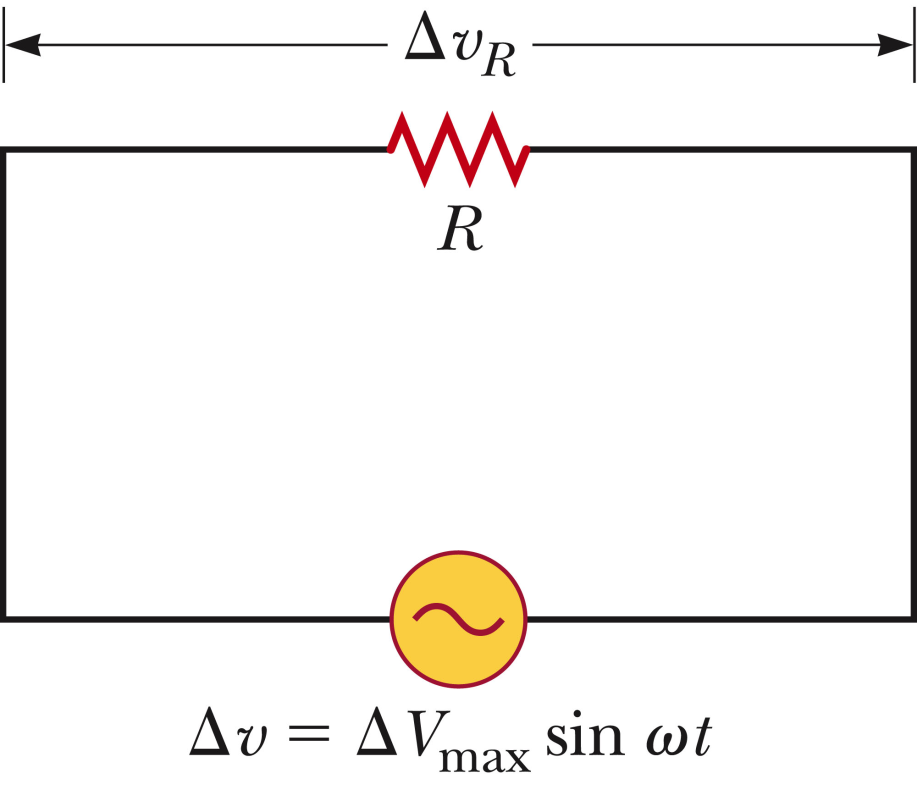 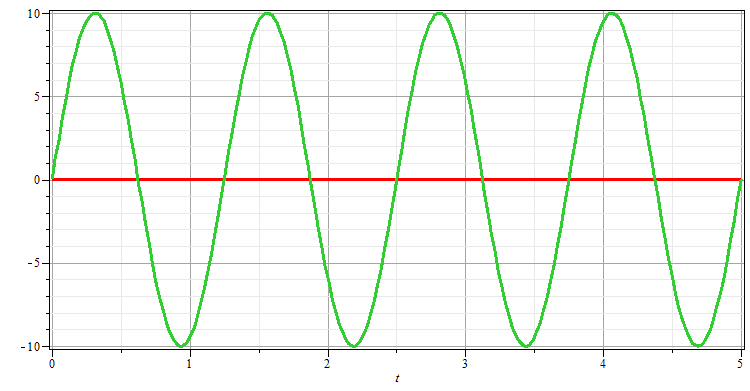 Dv
t
3/22/2012
PHY 114 A  Spring 2012 -- Lecture 15
7
In US the standard wall voltage is DVrms =120 V with f =60 Hz
In Europe the standard wall voltage is DVrms =220 V with f =50 Hz
Voltage standards throughout the world:
http://users.telenet.be/worldstandards/electricity.htm#voltage
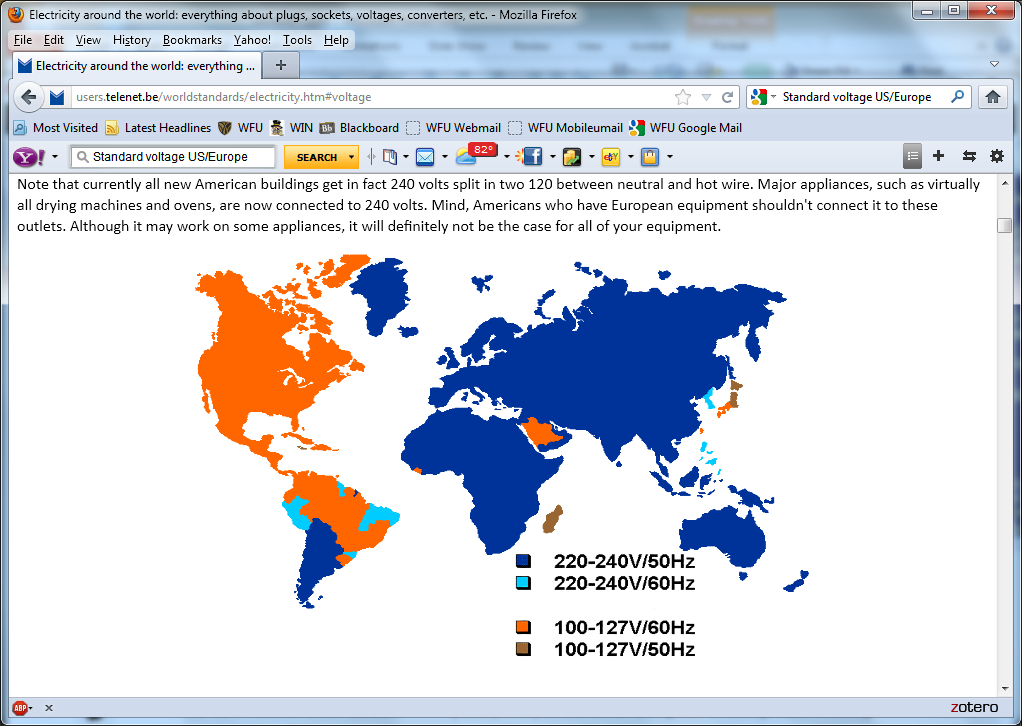 3/22/2012
PHY 114 A  Spring 2012 -- Lecture 15
8
DC - LRC circuit:
AC - LRC circuit:
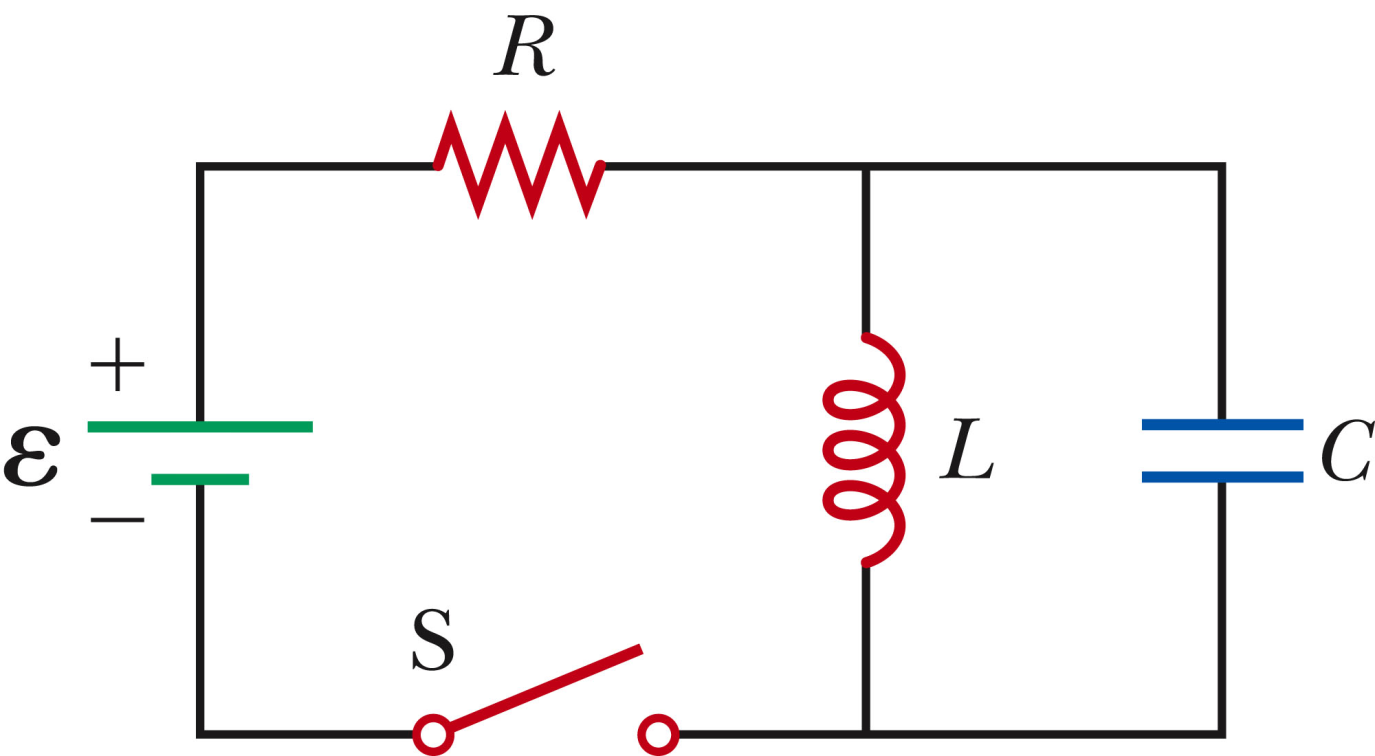 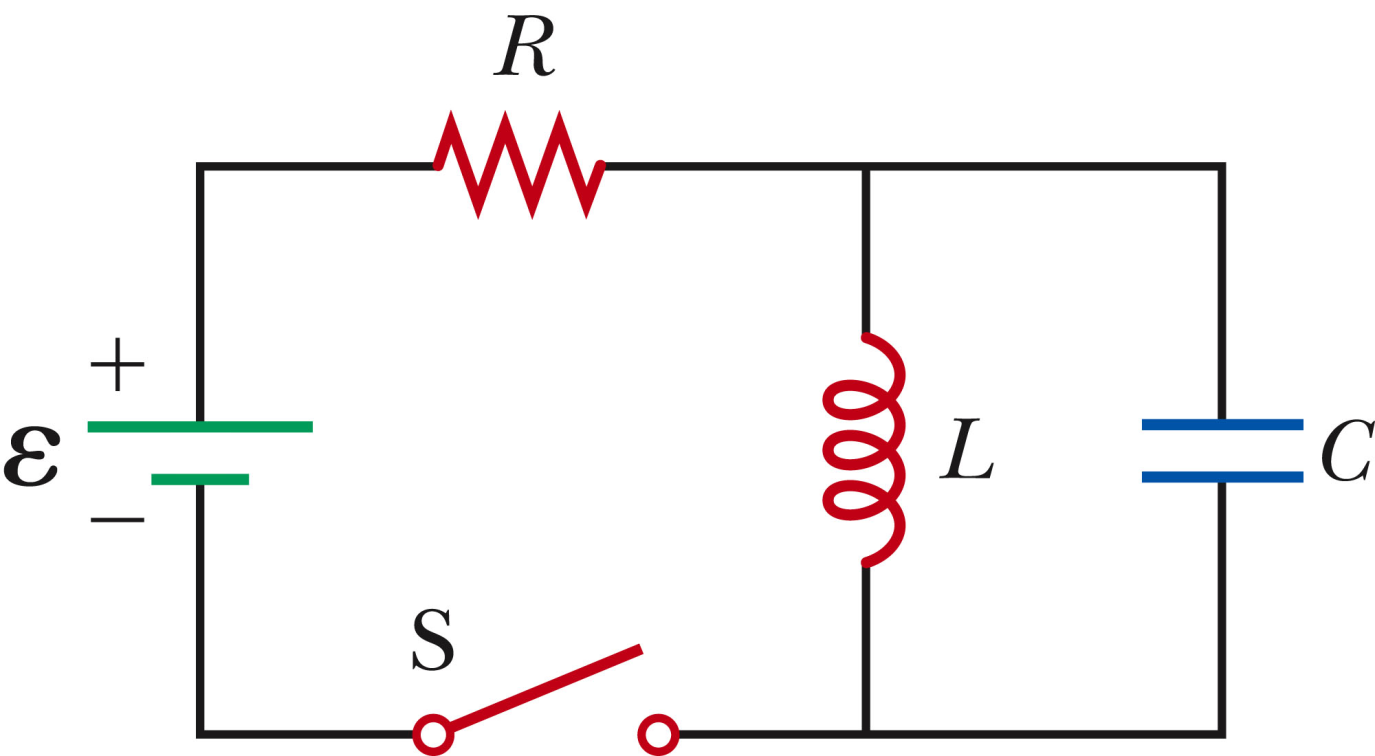 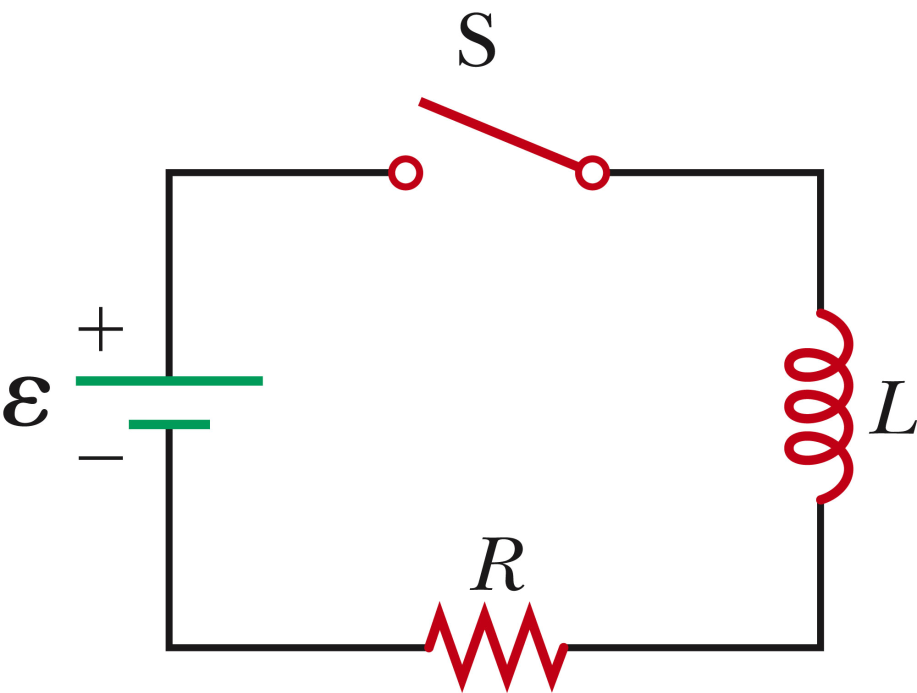 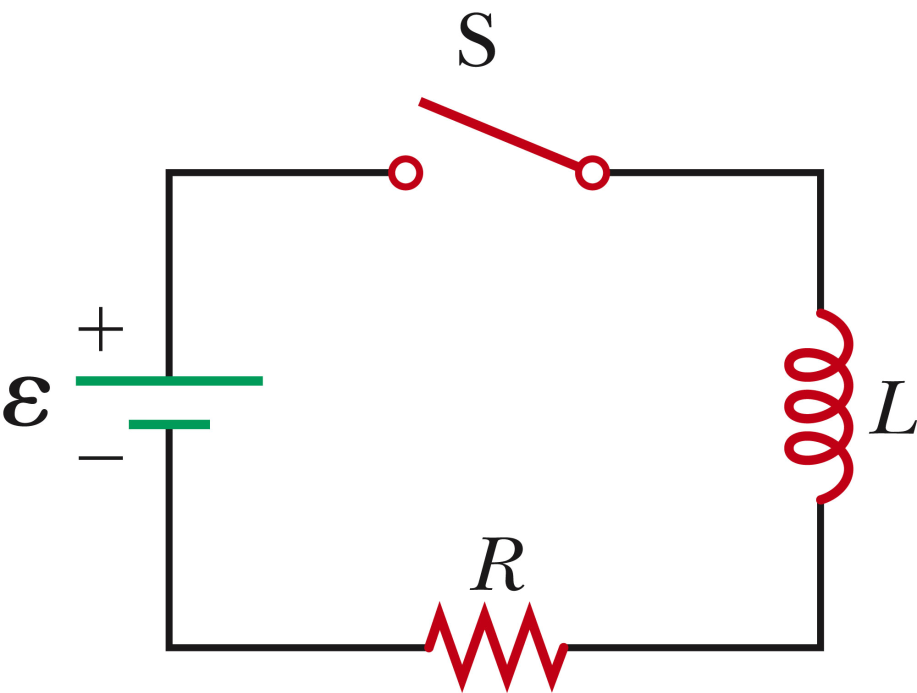 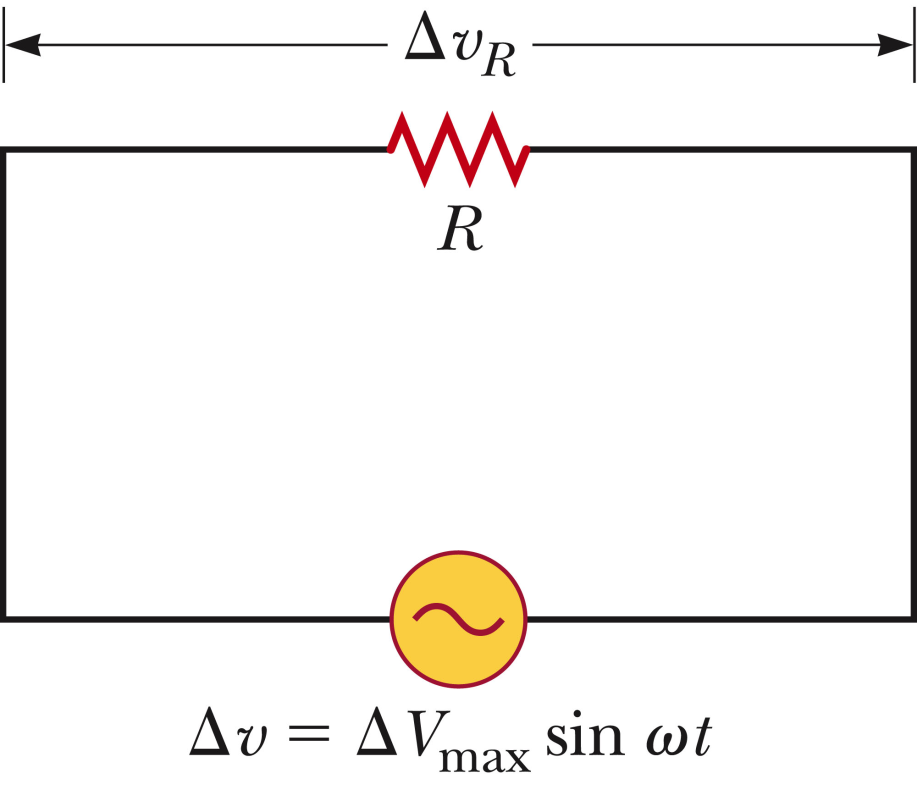 3/22/2012
PHY 114 A  Spring 2012 -- Lecture 15
9
Which of the following statements most accurately reflect the relationships between  the behaviors of LRC circuits with a DC versus an AC EMF source.

The differential equations are different and the solutions are different.
The differential equations are the same – but the solutions are different.
The differential equations are the same – so the solutions have to be the same.
In fact:    The DC solutions to the differential equations are generally valid representations of transient behaviors.    Often we are interested in the “steady state” solutions in the presence of AC voltage sources.
3/22/2012
PHY 114 A  Spring 2012 -- Lecture 15
10
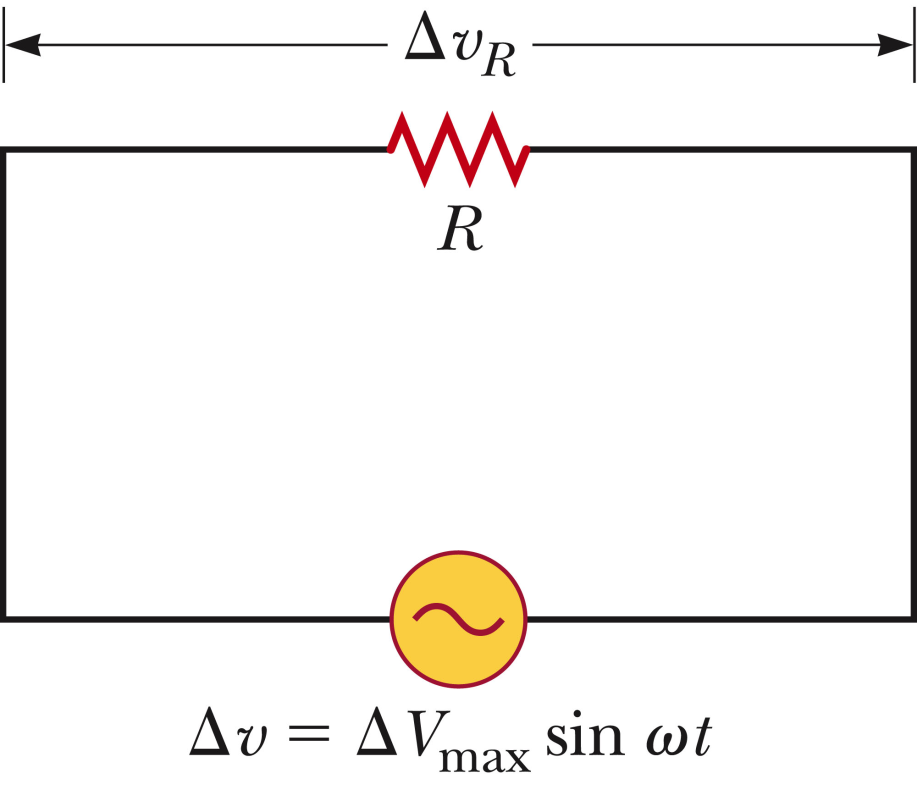 AC EMF with resistor:
3/22/2012
PHY 114 A  Spring 2012 -- Lecture 15
11
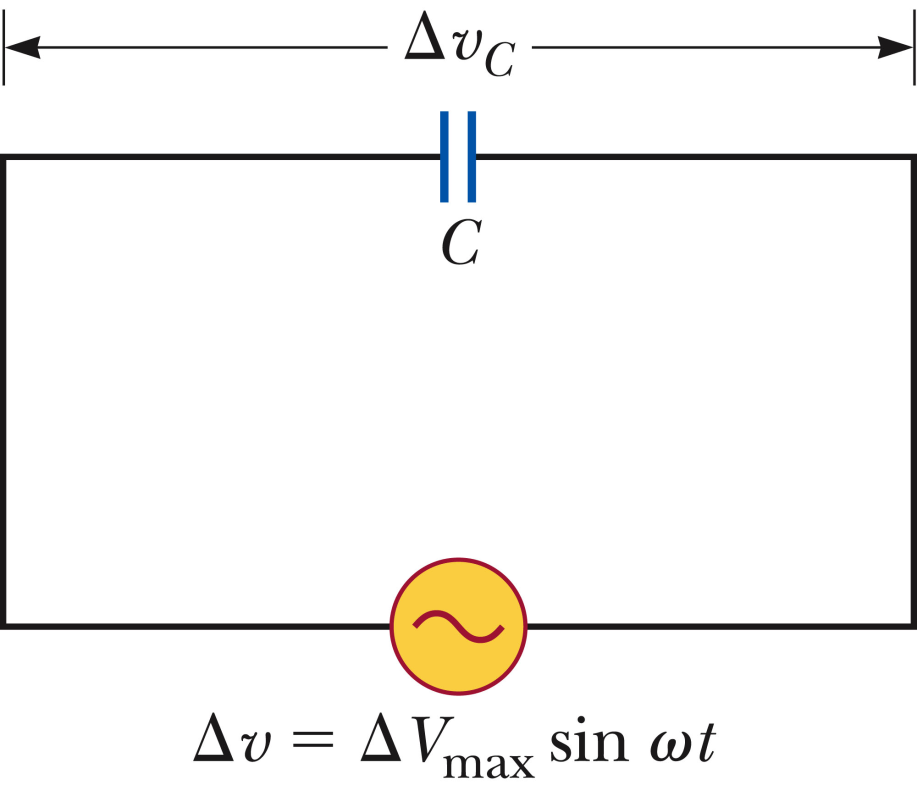 AC EMF with capacitor:
3/22/2012
PHY 114 A  Spring 2012 -- Lecture 15
12
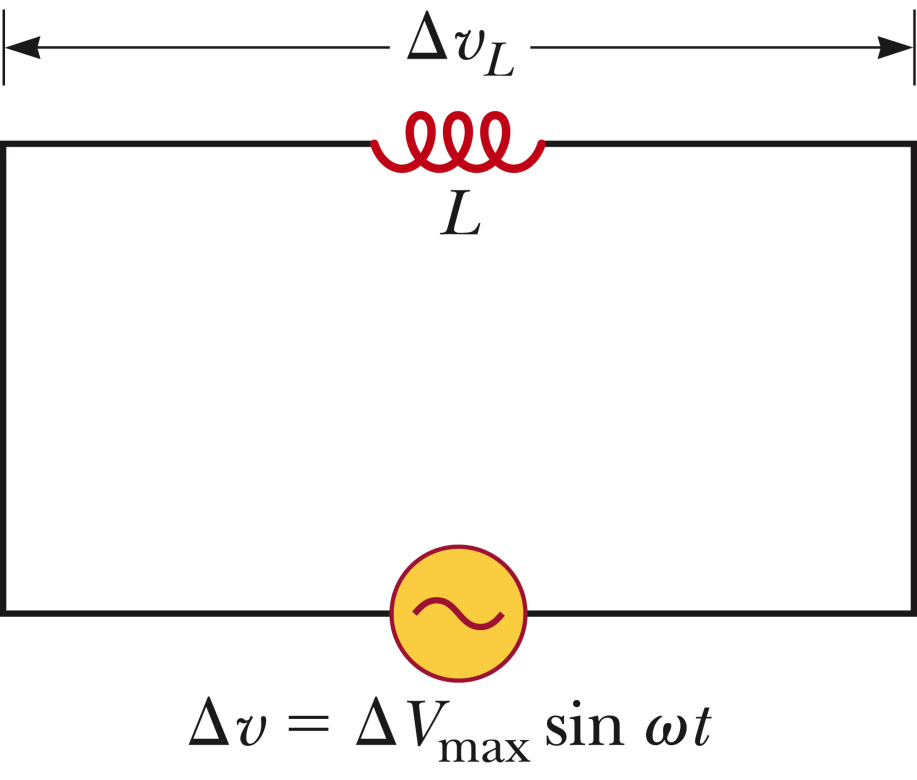 AC EMF with inductor:
3/22/2012
PHY 114 A  Spring 2012 -- Lecture 15
13
Summary of results for each circuit element:
3/22/2012
PHY 114 A  Spring 2012 -- Lecture 15
14
Comment about phase factor f:
                     Plots of sin(2pt+f)
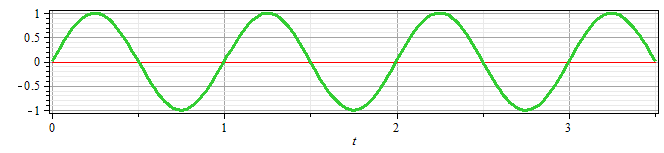 f=0
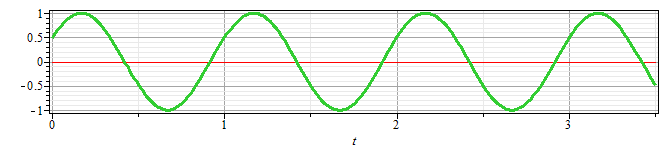 f=0.5
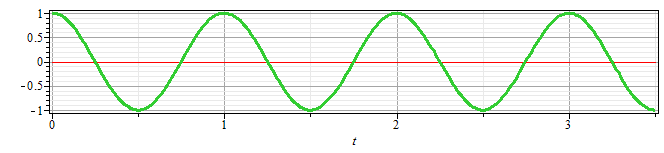 f=1.57
3/22/2012
PHY 114 A  Spring 2012 -- Lecture 15
15
Series AC LRC circuit
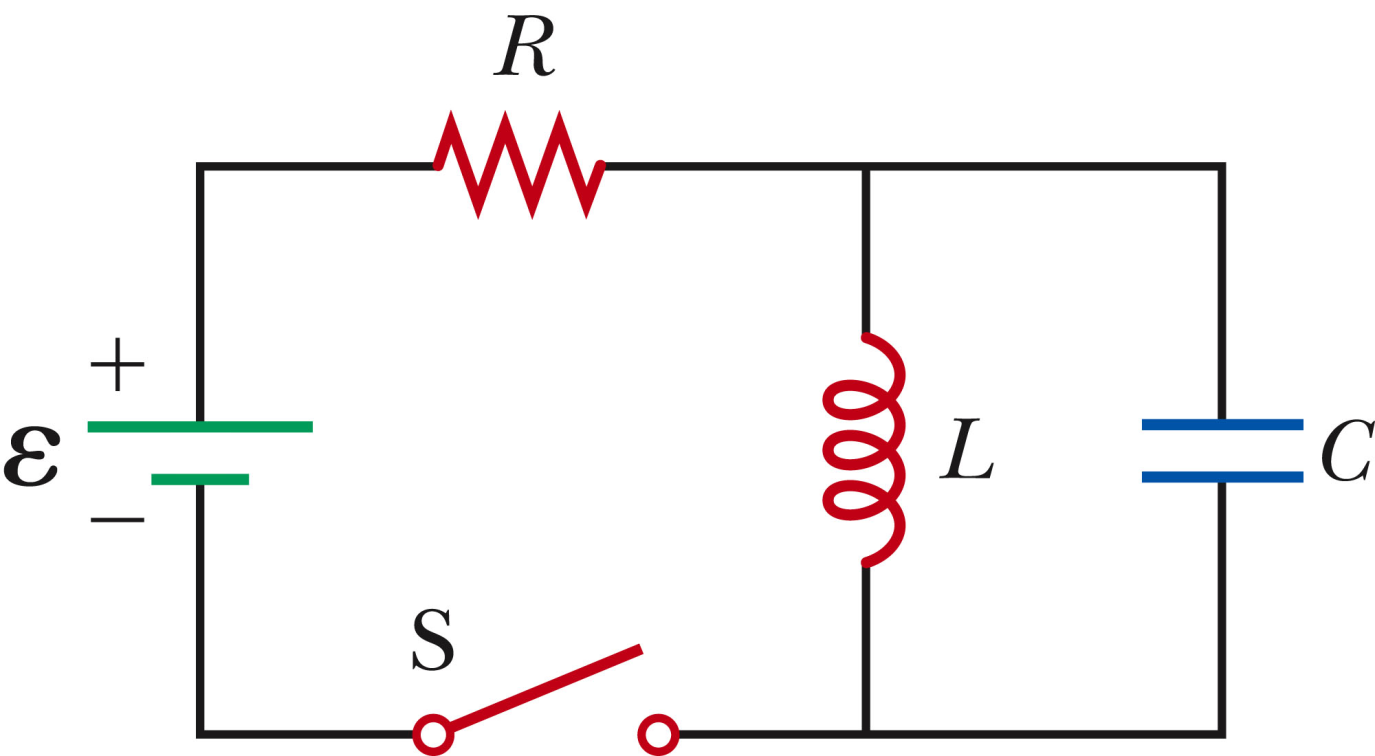 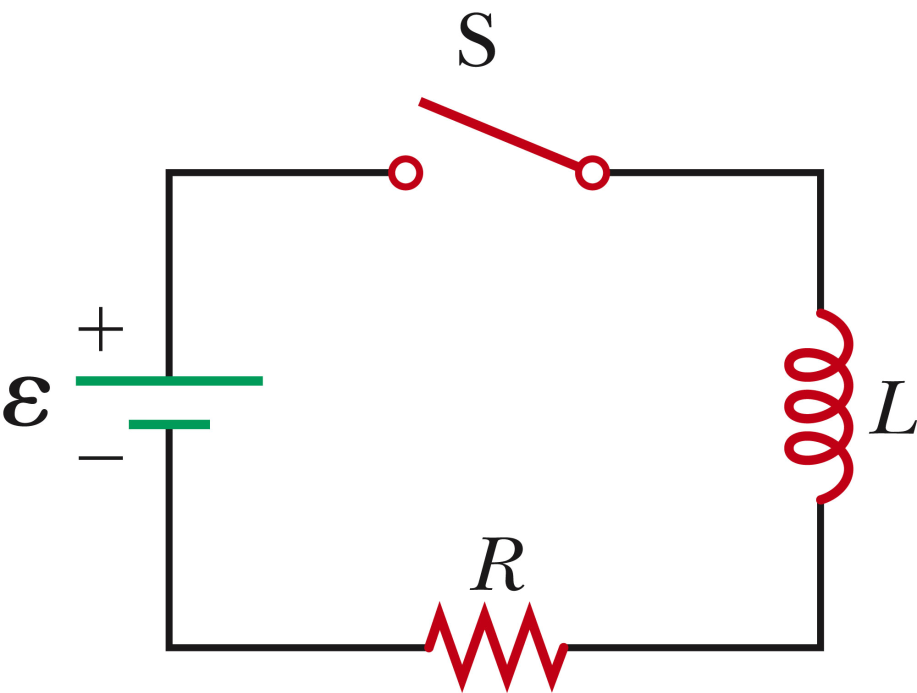 C
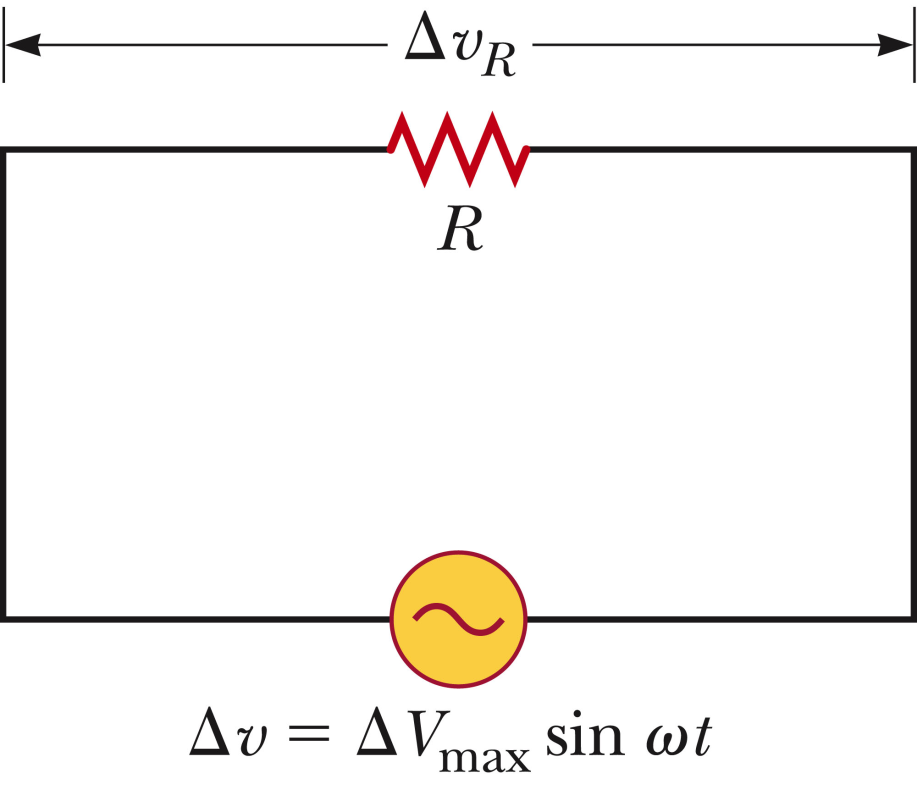 3/22/2012
PHY 114 A  Spring 2012 -- Lecture 15
16
Series AC LRC circuit
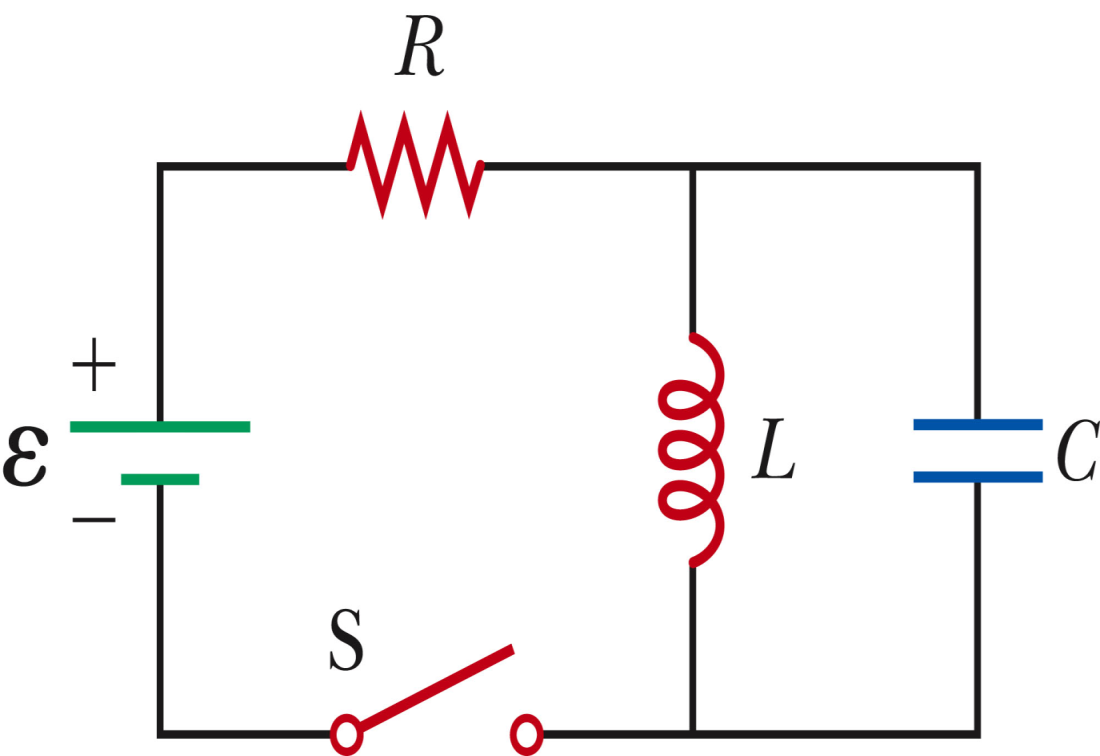 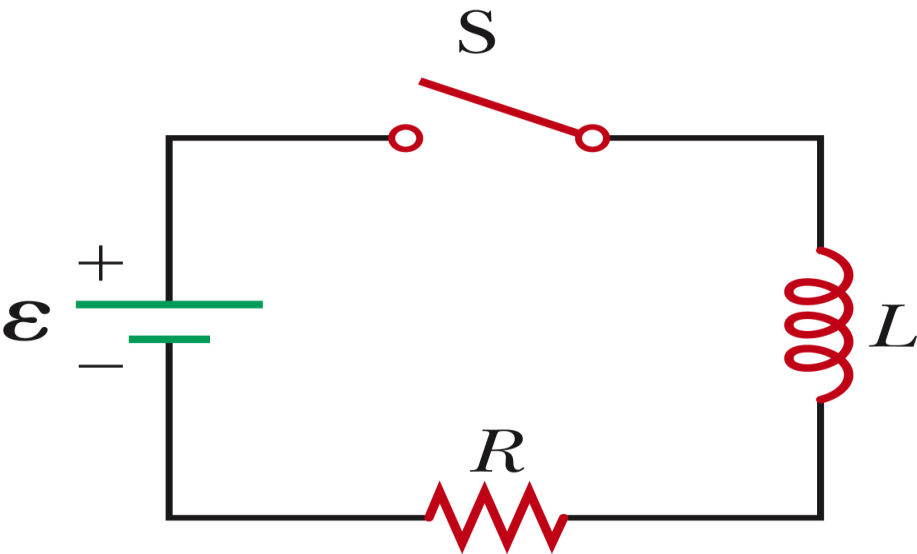 C
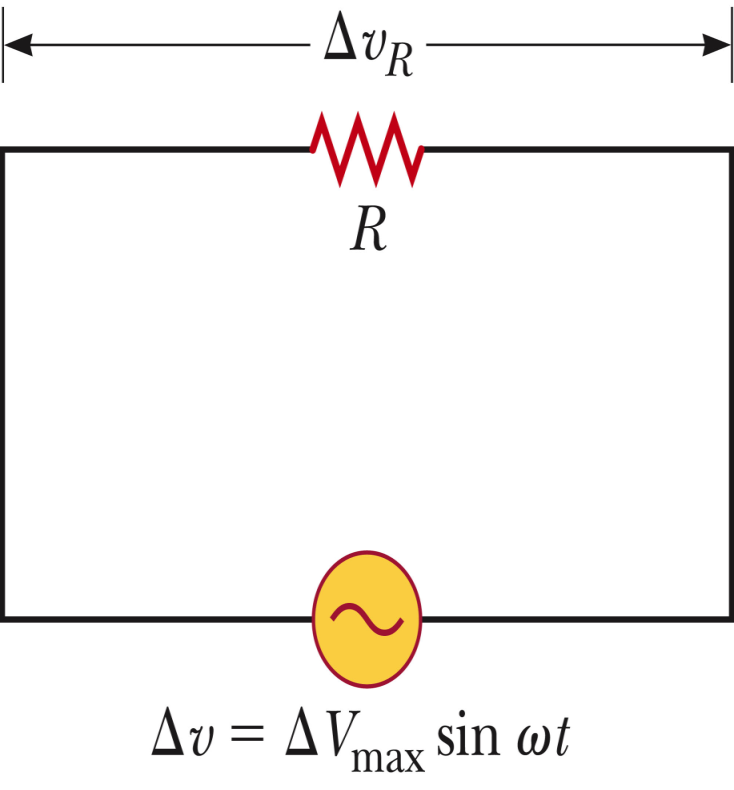  Must be true at all t; special values of Imax and f
3/22/2012
PHY 114 A  Spring 2012 -- Lecture 15
17
Series AC LRC circuit
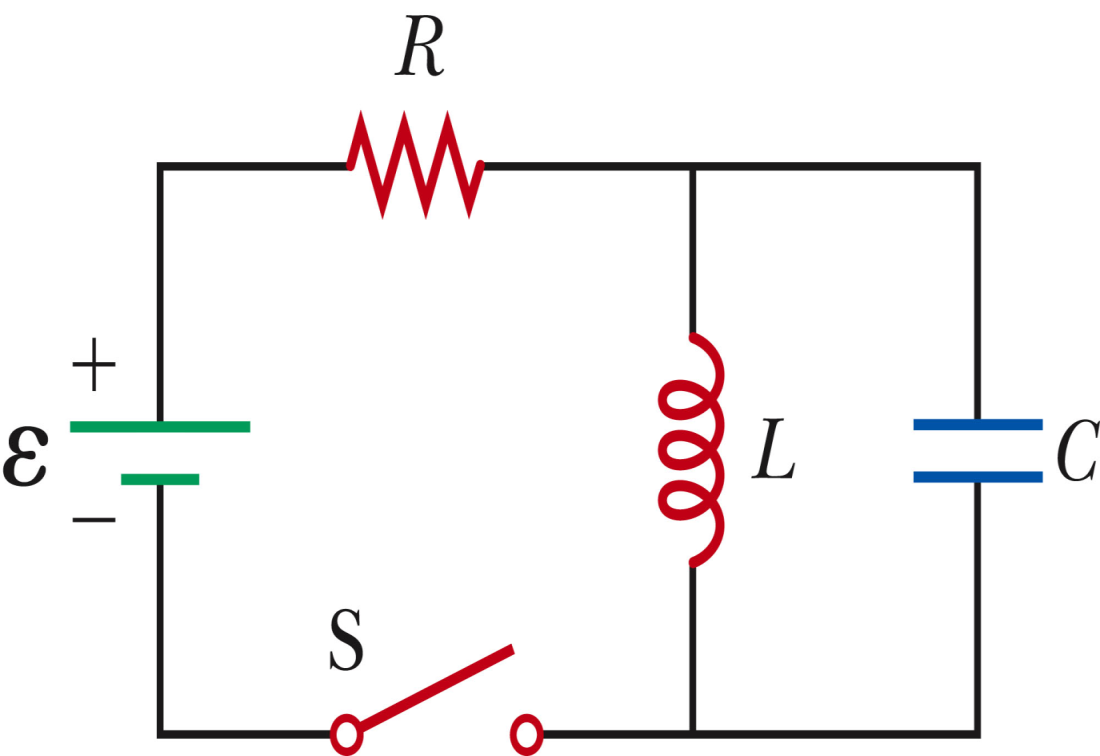 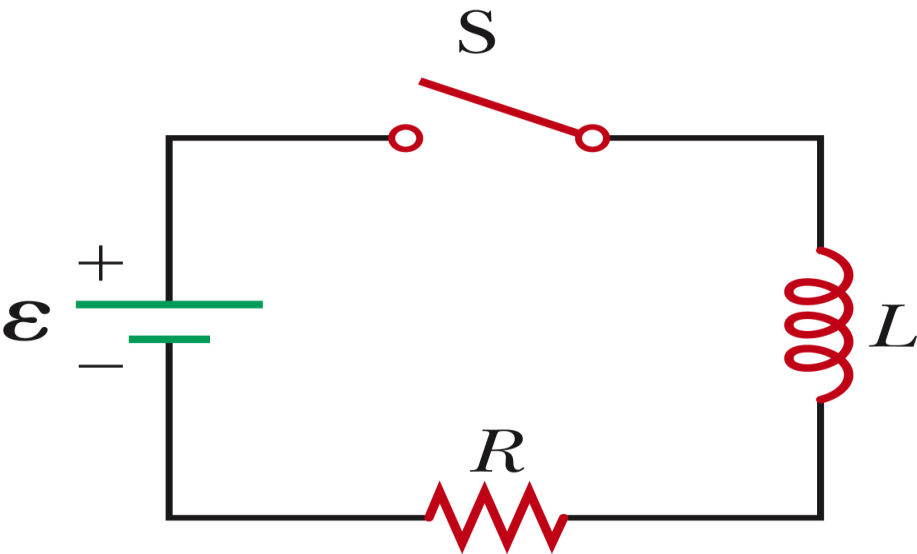 C
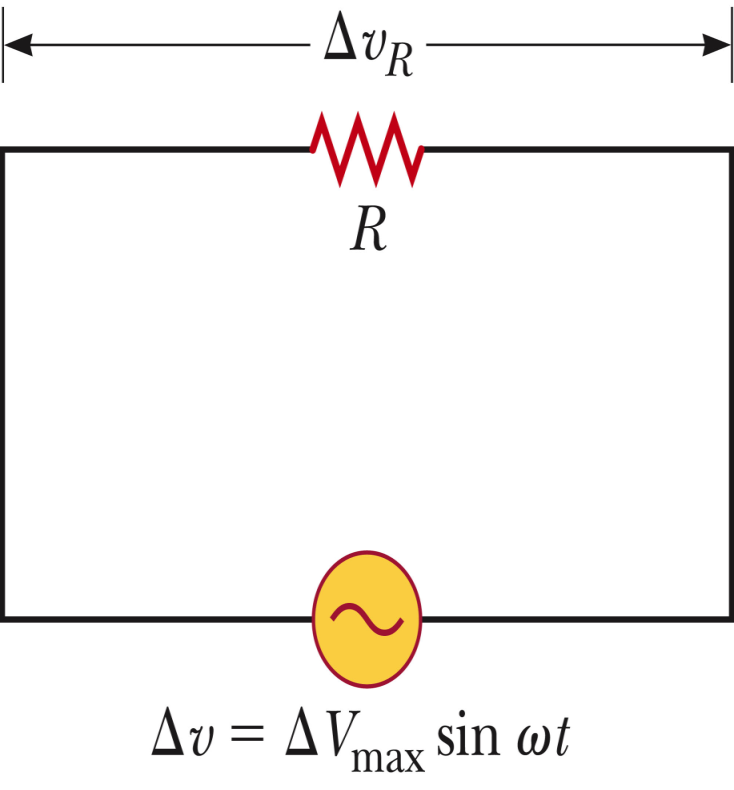 3/22/2012
PHY 114 A  Spring 2012 -- Lecture 15
18
3/22/2012
PHY 114 A  Spring 2012 -- Lecture 15
19
Series AC LRC circuit
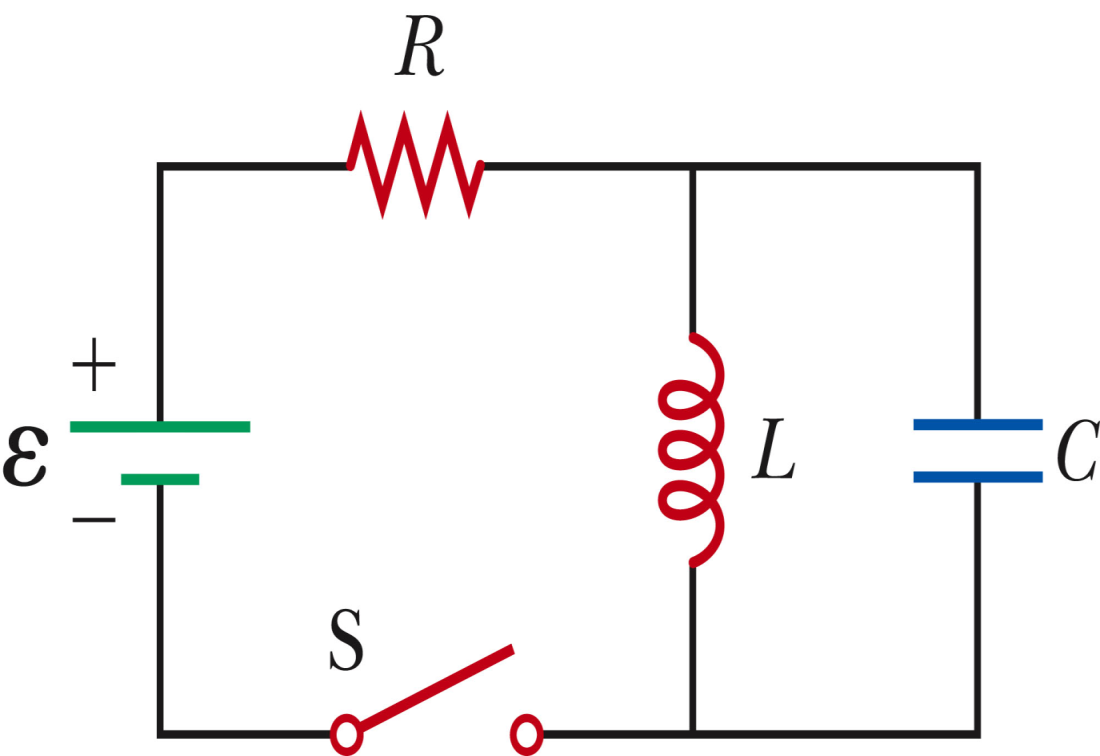 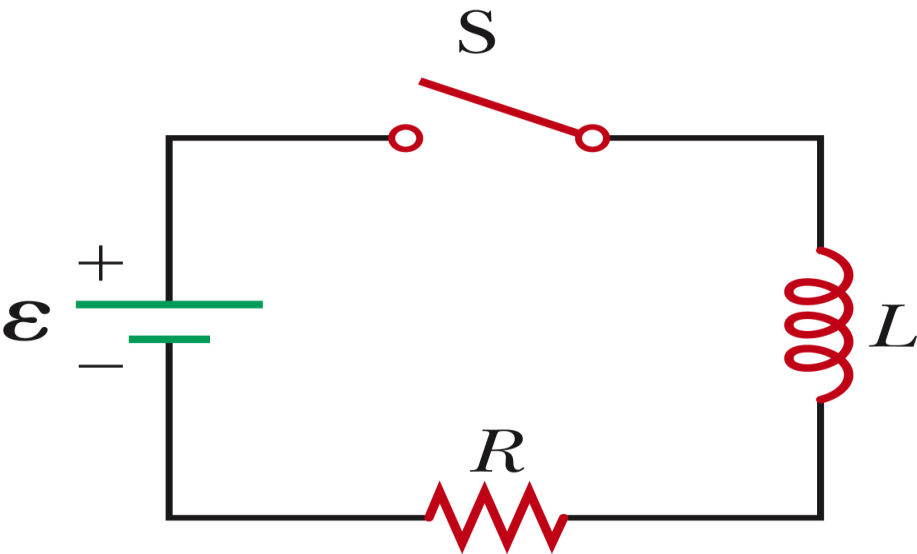 C
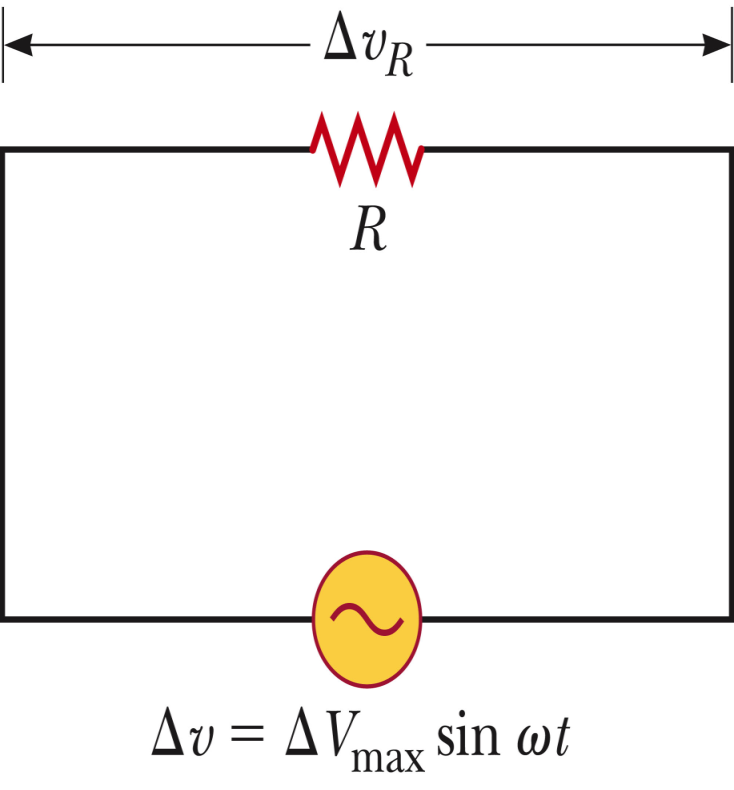 3/22/2012
PHY 114 A  Spring 2012 -- Lecture 15
20
Example AC LRC circuit:
Consider the series resistor R and inductor L connected to an AC EMF.   The voltage amplitude Vmax is held fixed while the frequency w is varied. The bulb is brightest when
w is highest
w is lowest
Bulb brightness is independent of w
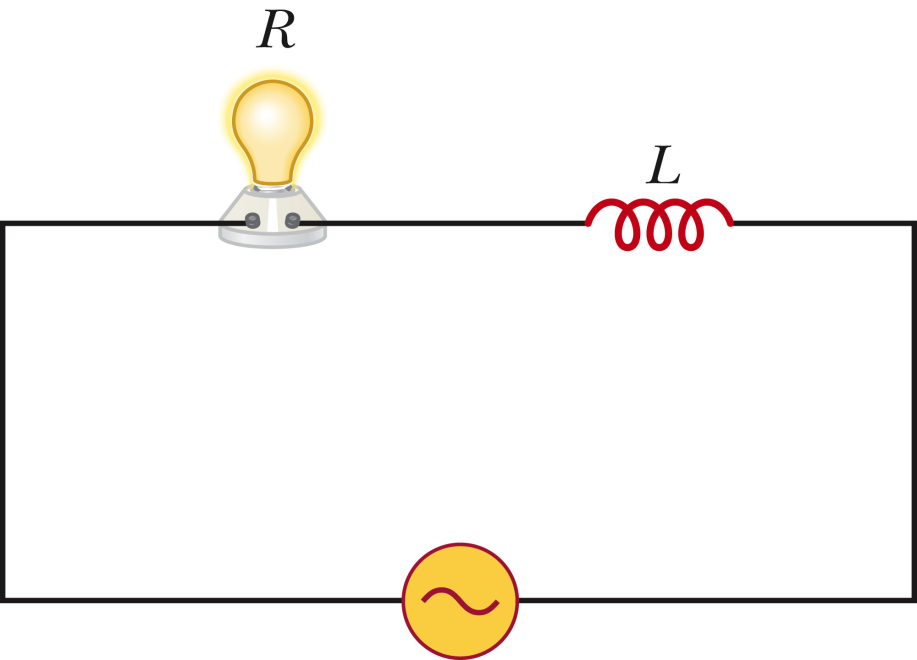 3/22/2012
PHY 114 A  Spring 2012 -- Lecture 15
21
Example AC LRC circuit:
Consider the series resistor R and capacitor C connected to an AC EMF.   The voltage amplitude Vmax is held fixed while the frequency w is varied. The bulb is brightest when
w is highest
w is lowest
Bulb brightness is independent of w
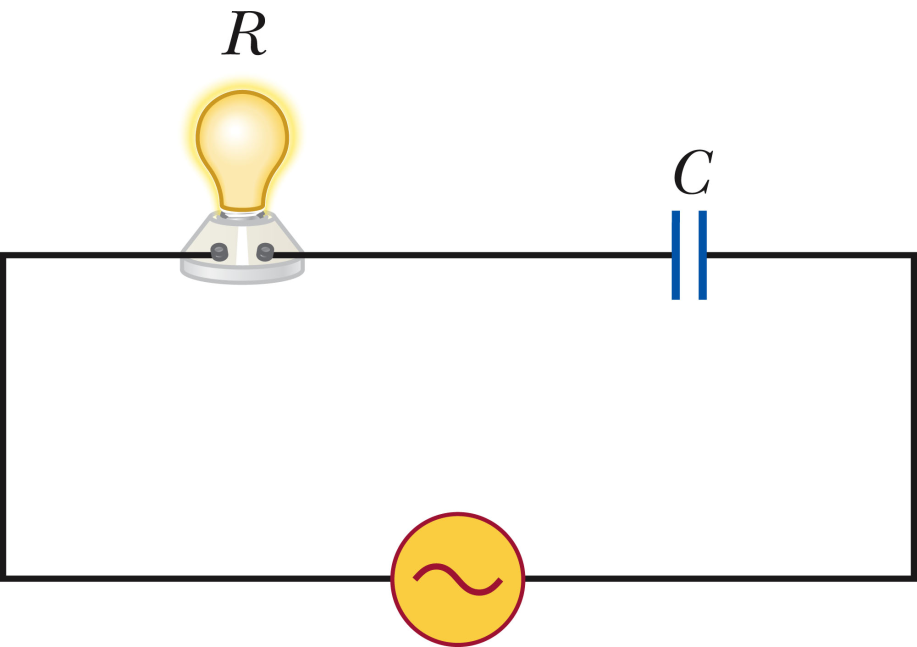 3/22/2012
PHY 114 A  Spring 2012 -- Lecture 15
22
Example AC LRC circuit:
Consider the series resistor R and capacitor C connected to an AC EMF.   The voltage amplitude Vmax is held fixed while the frequency w is varied. The bulb is brightest when
w is highest
w is lowest
Bulb brightness is independent of w
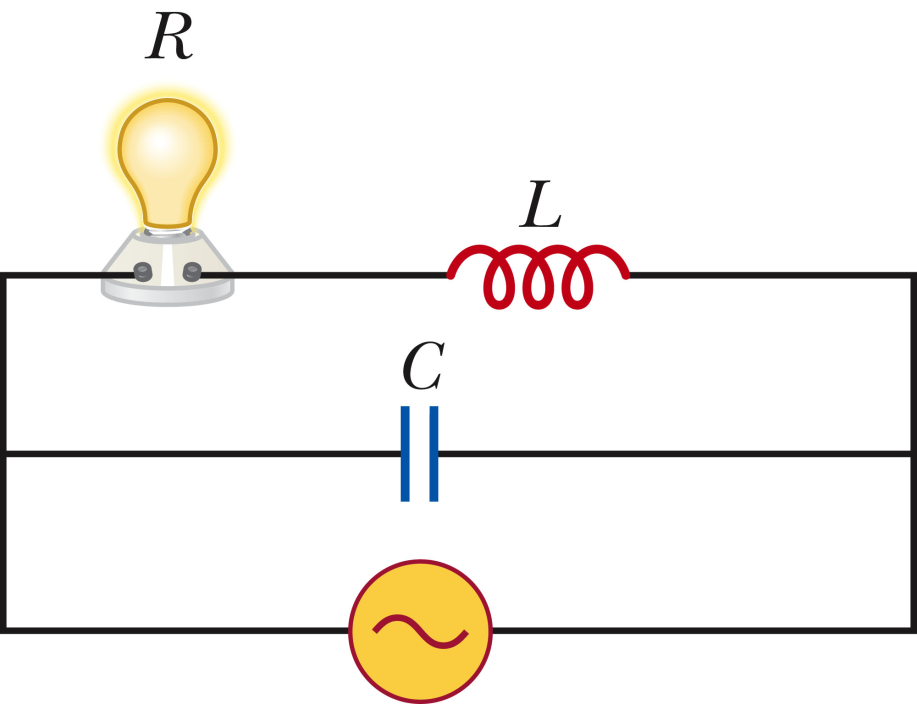 3/22/2012
PHY 114 A  Spring 2012 -- Lecture 15
23
Power in an AC circuit
3/22/2012
PHY 114 A  Spring 2012 -- Lecture 15
24
Power in an AC circuit  -- continued
3/22/2012
PHY 114 A  Spring 2012 -- Lecture 15
25
Frequency dependence of impedance in AC circuit
3/22/2012
PHY 114 A  Spring 2012 -- Lecture 15
26
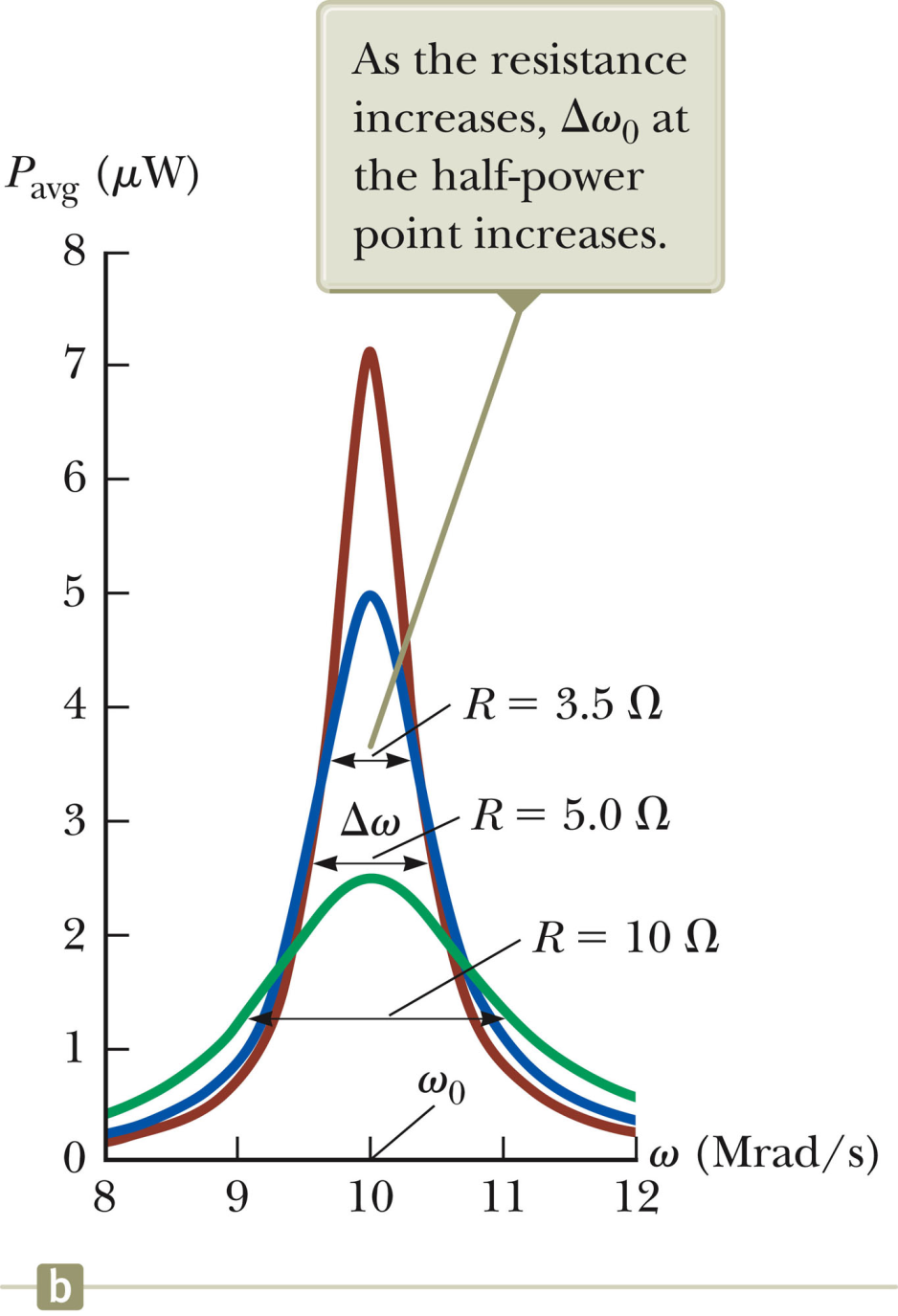 3/22/2012
PHY 114 A  Spring 2012 -- Lecture 15
27
DC - LRC circuit:
AC - LRC circuit:
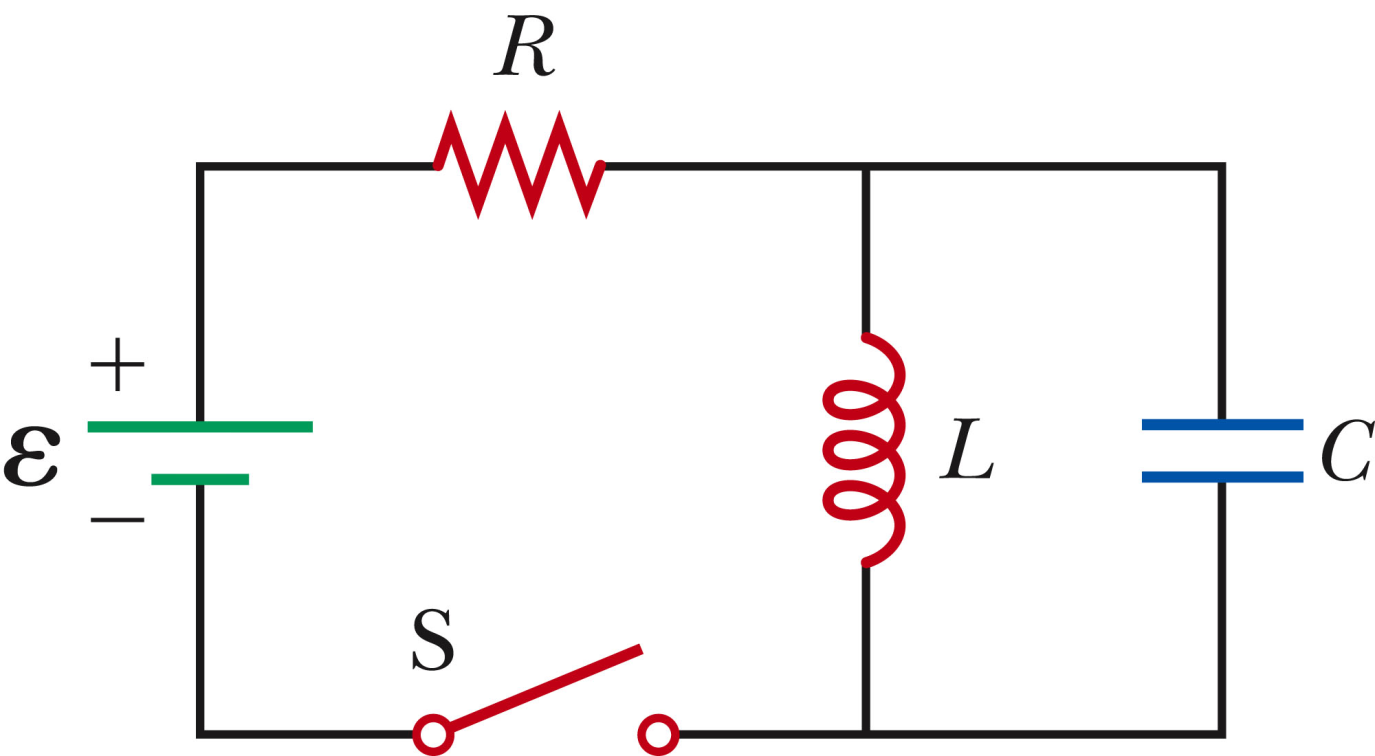 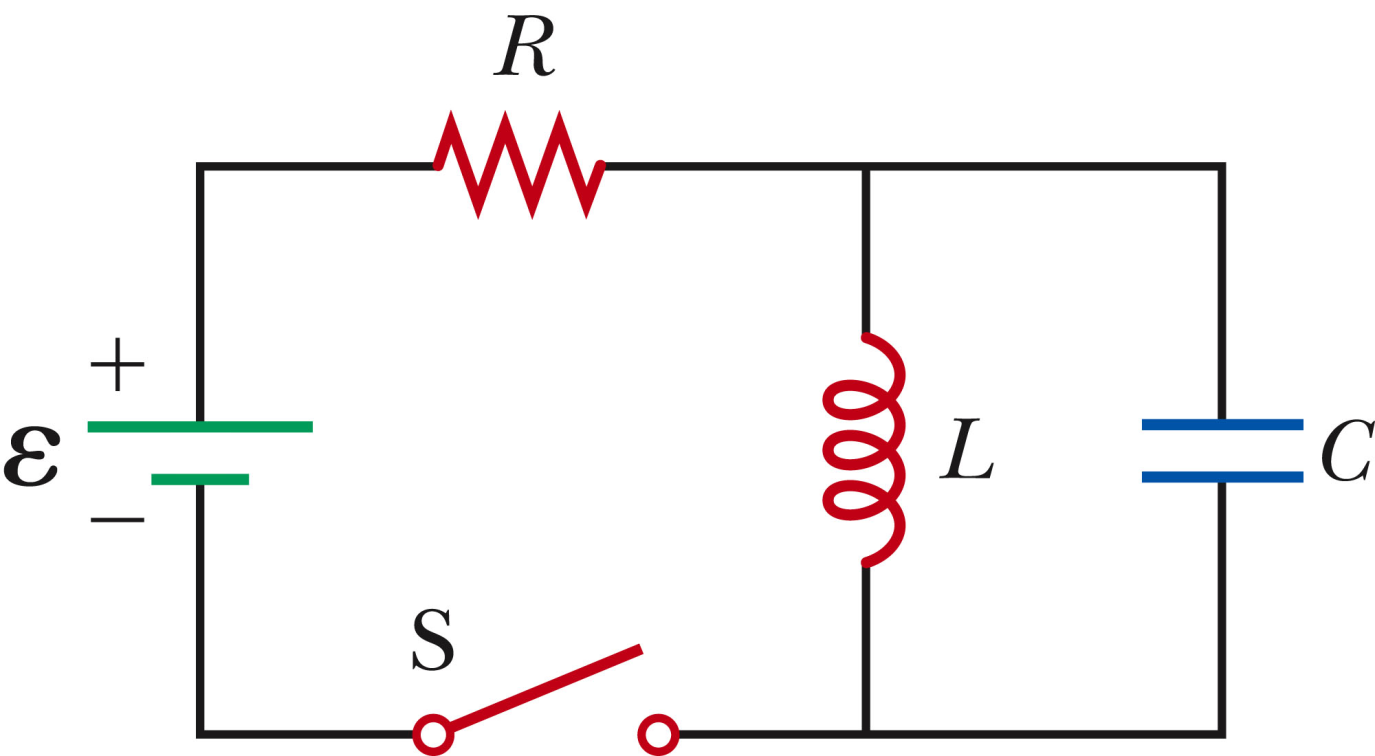 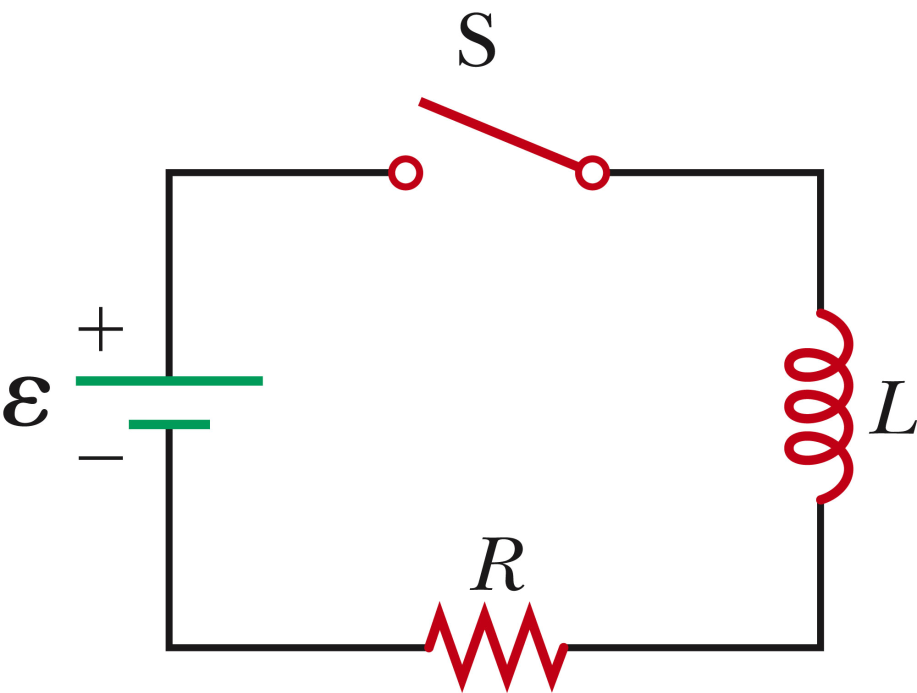 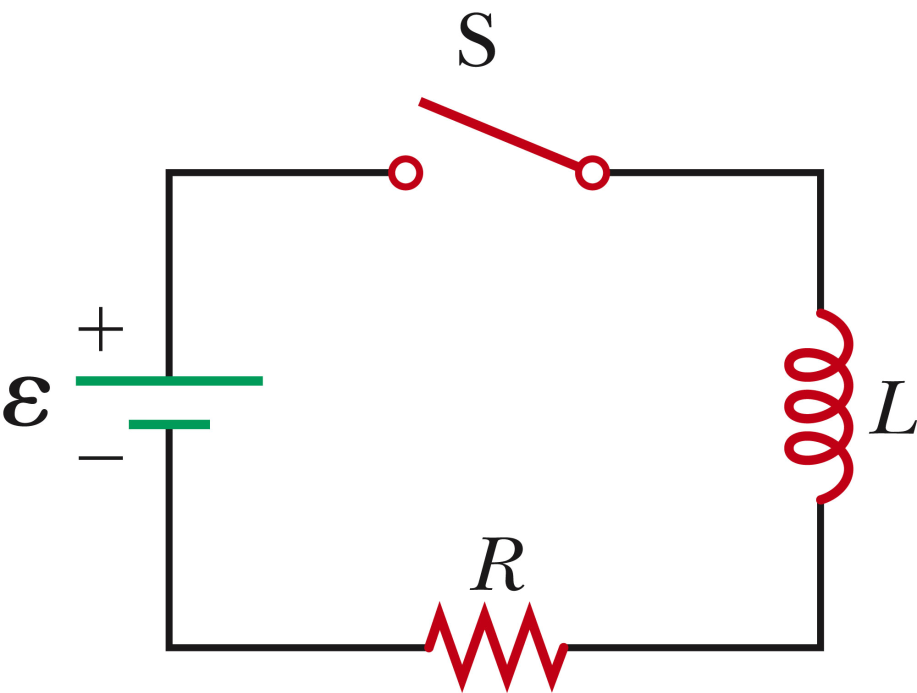 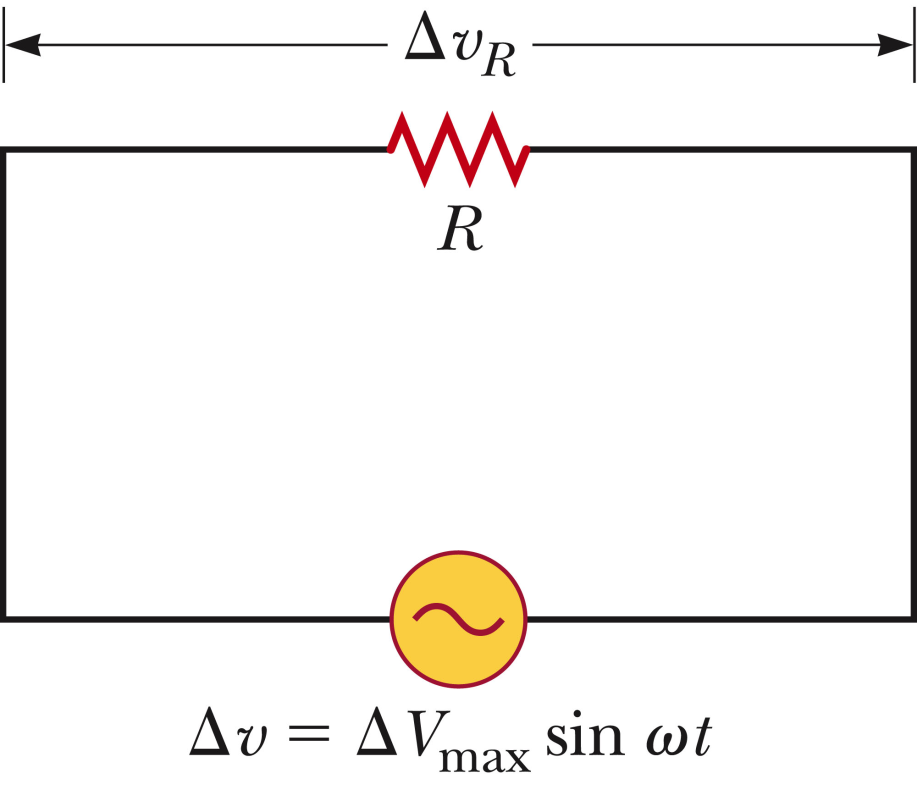 3/22/2012
PHY 114 A  Spring 2012 -- Lecture 15
28
AC transformer devices:
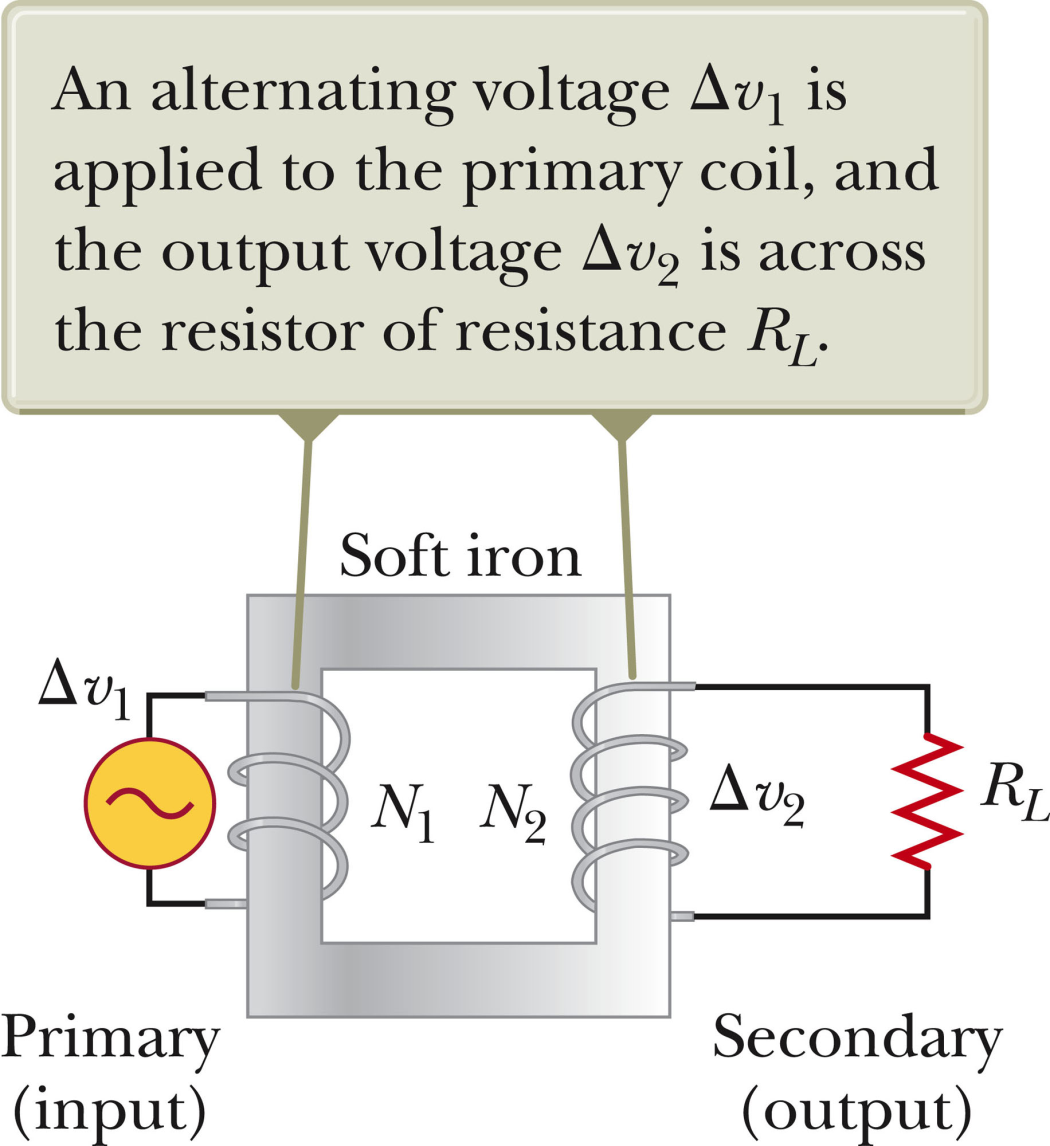 3/22/2012
PHY 114 A  Spring 2012 -- Lecture 15
29
AC transformer example:
If Dv1 were a DC voltage source:
The transformer would work in the same way.
The transformer would not work at all.
3/22/2012
PHY 114 A  Spring 2012 -- Lecture 15
30